2024
Reston, VirginiaJune 17-18, 2024
SPIDER: A structured approach to quality improvement and deprescribing in older patients; preliminary results of the RCT
Alexander Singer, Michelle Greiver, Simone Darrouge, Donna Manca
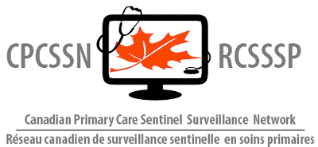 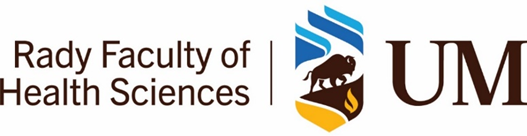 Acknowledgement
This study has received funding from the Canadian Institute for Health Research (CIHR) Strategy for Patient Oriented Research (SPOR), CIHR funded Primary Care Research Network as well as in kind and matched funding from the participating universities

Conflict of interest: None to declare for this study.
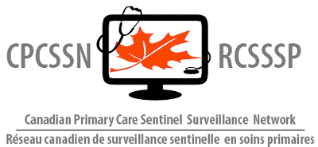 Background
Polypharmacy amongst seniors is prevalent, and may harm patients
1 out of 4 Canadian seniors (26.5%) fill prescriptions for 10+ different meds each year1
# of meds prescribed to a patient is the single most reliable index of persistent complexity after age2
10+ meds prescribed for seniors is strongly associated with high care needs for 3 consecutive years: specificity = 95.3%2
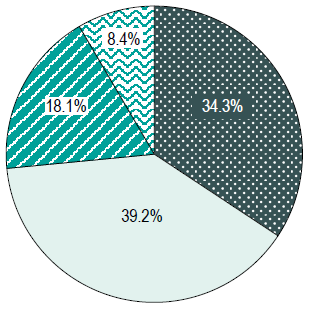 Percentage of older patients by # of medication classes
Odds of ongoing high healthcare costs
# of meds
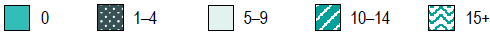 2. Dahrouge S, Wodchis W. Identifying high users in Ontario - an algorithm for use in primary care practices. in preparation
1. Canadian Institute for Health Information. Drug Use Among Seniors in Canada, 2016. Ottawa, ON: CIHI; 2018.
Background
What to improve? 
Medication Appropriateness:
 use of potentially inappropriate medications
PPIs
benzos/Z-drugs
antipsychotics
sulfonylureas
How could we improve?
SPIDER*: evidence-based QI initiatives
How to measure the impact?
Quadruple Aim
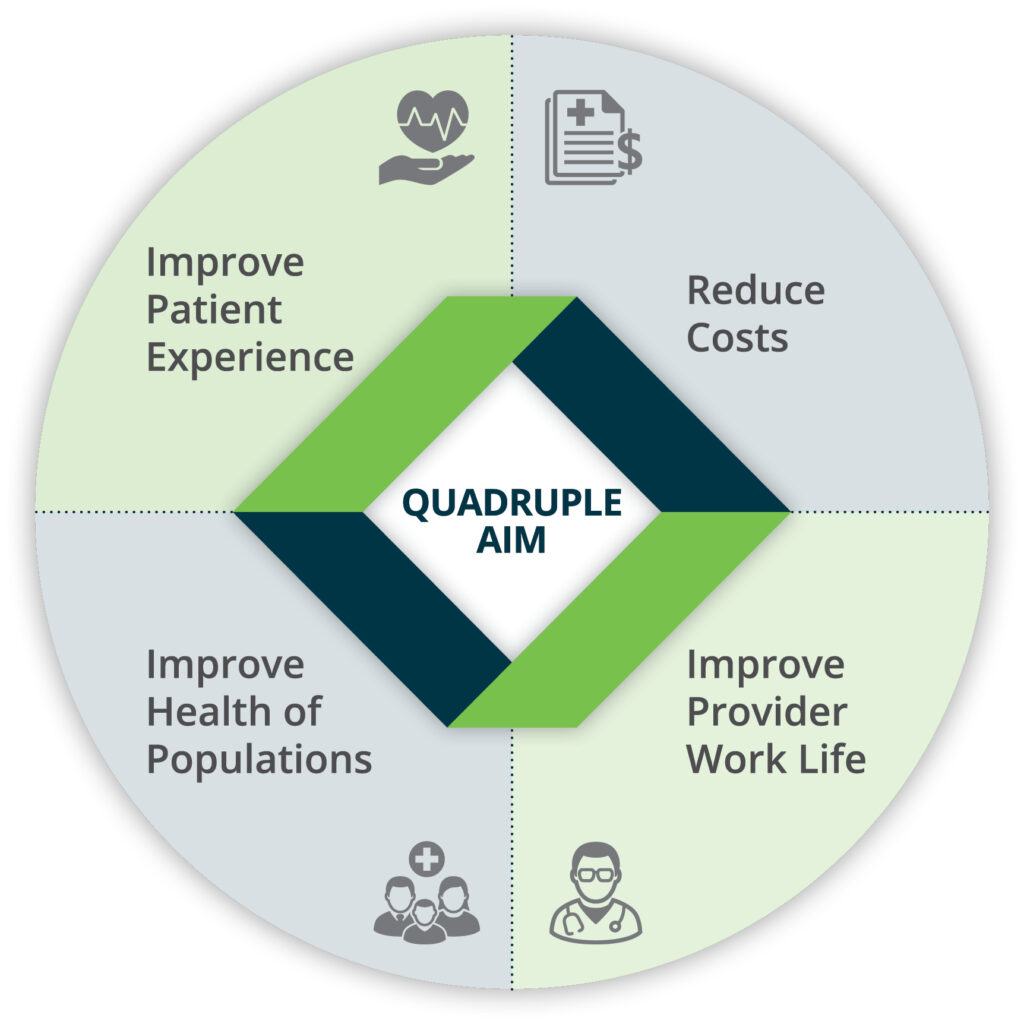 *SPIDER: Structured Process Informed by Data, Evidence and Research
The SPIDER approach – core elements
EMR data for audit and feedback
Coaching support
Inter-professional team-based Learning Collaboratives (LCs)
Patient partners involved from the pre-funding to today
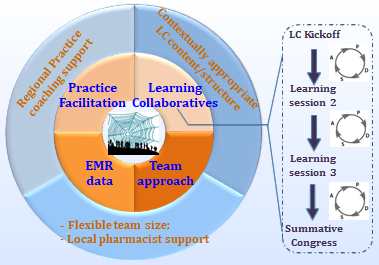 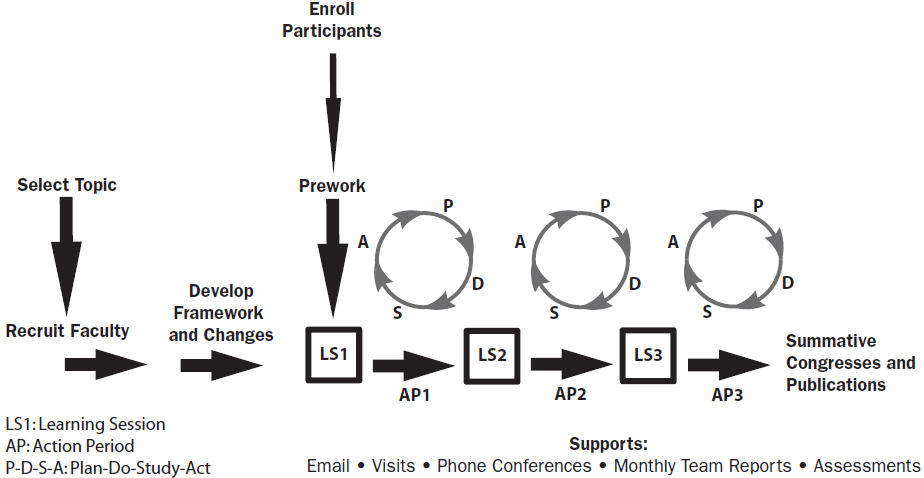 Standardized materials
Study implementation manual
Data collection guide that includes:
standardized tracking sheets to facilitate recruitment tracking and data collection
standardized tracking sheet for coaches
Provider guide – intervention arm
[Speaker Notes: Being a structured process and in order to collect data in a structured way across provinces, we developed manuals, guidelines, and standardized forms to help with tracking and support coordinators]
SPIDER approach
SPIDER
Structured Process Informed by Data, Evidence and Research
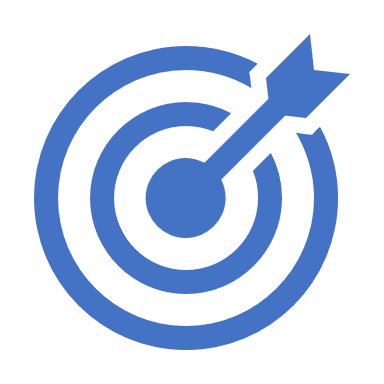 Safer prescribing for complex older patients in community-based primary care
QI-focused interprofessional Learning Collaboratives
Practice coaching
EMR data for audit/feedback
A pan-Canadian QI-research collaboration amongst 7 provinces
Quebec (RRSPUM)
Manitoba (MaPCReN)
Nova Scotia (MaRNet-FP)
BC (BC-CPCSSN)
Ontario (multiple)
Alberta (SAPCReN)
Newfound-
land (APBRN)
https://www.spiderdeprescribing.com/
[Speaker Notes: SPIDER’s 3 key elements are:
audit and feedback from the practices’ regularly collected Electronic Medical Record (EMR) data
coaching to facilitate practice changes
interprofessional and multi-practices learning collaboratives to promote cross fertilization of ideas]
SPIDER Progress by province
YT
NT
NU
BC
Primary care practices, members of CPCSSN
2-arm pragmatic cluster RCT: intervention vs. usual care
8 PBRLNs
7 practice sites/arm/PBRLN (≥ 2 FPs/site)
AB
NL
SK
MB
QC
ON
PE
NB
NS
Data 
presented
Completed
Coming soon
Ongoing
Please join!
Will start soon
SPIDER Preliminary Results, 3PBRLNs
Participating practices/teams



Retention to end of trial:  83%
Survey Completion:
Baseline: 61%
Post-intervention: 51%
10
[Speaker Notes: Michelle

Colleagues leading Network right across Canada are participating]
Total # of patients 
SAPCReN, MaRNeT, MAPCReN
Inclusion criteria
CPCSSN EMR “Complex Patient”  Data for SPIDER analysis
N=122,311
(100%)
Patients who are at least 65 years old at start of SPIDER
N=22,218
(18.2%)
Patients who had 2 or more visits to primary care clinic 24 months prior to baseline
N=13,350
(10.9%)
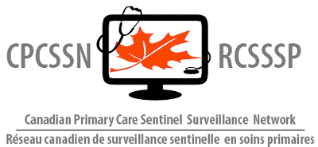 Patients who had 10+ prescriptions in 12 months prior to baseline
N=4,120
(3.4%)
Total # of complex patients
11
[Speaker Notes: Michelle

Colleagues leading Network right across Canada are participating]
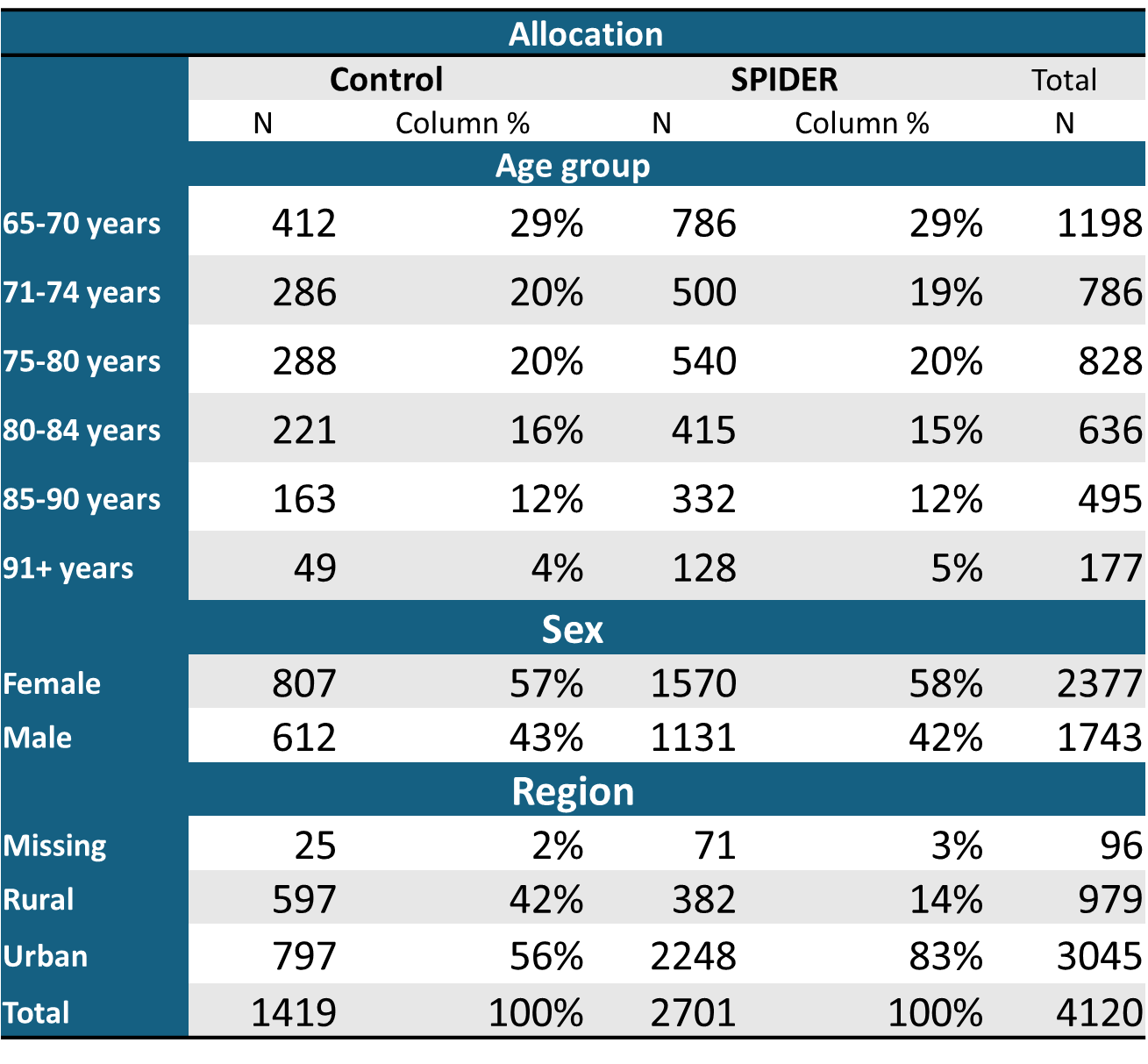 The SPIDER Table 1
SPIDER Preliminary Results (3 PBRLSs)
63% of patients were prescribed at least 1 PIP. 

 Preliminary analysis:  PIPs decreased by 12% in the control arm and 13.3% in the intervention arm. 

 The proportion of patients not on any PIP increased by 9.5% in the control arm and 10.3% in the intervention arm.
Remembrance for Juanna Ricketts, SPIDER patients partner and patient partner on Maritime Family Practice Research Network advisory committee.
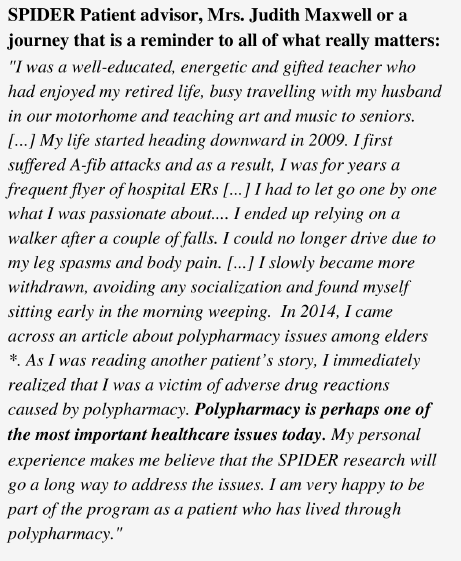 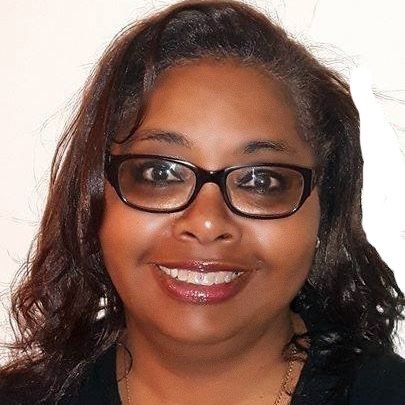 The SPIDER Team
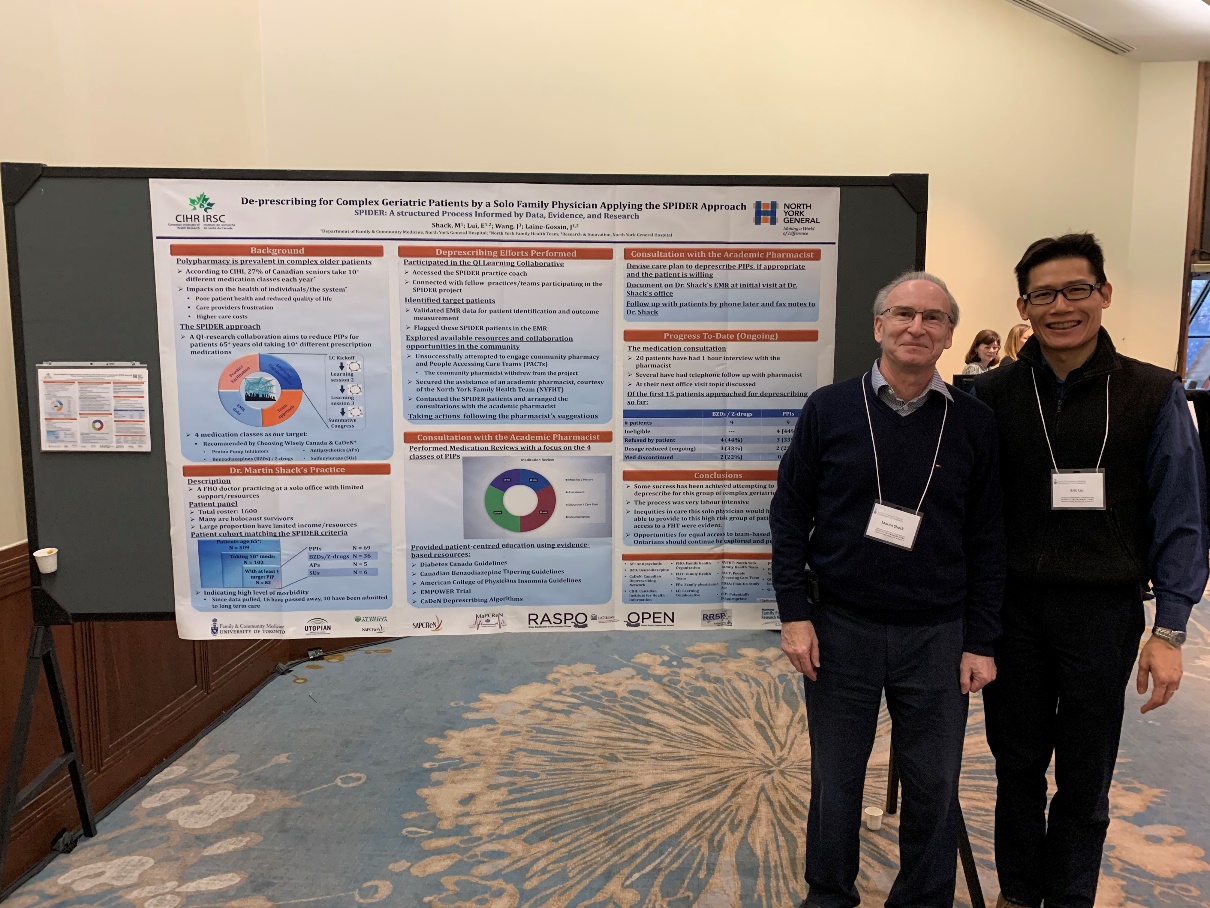 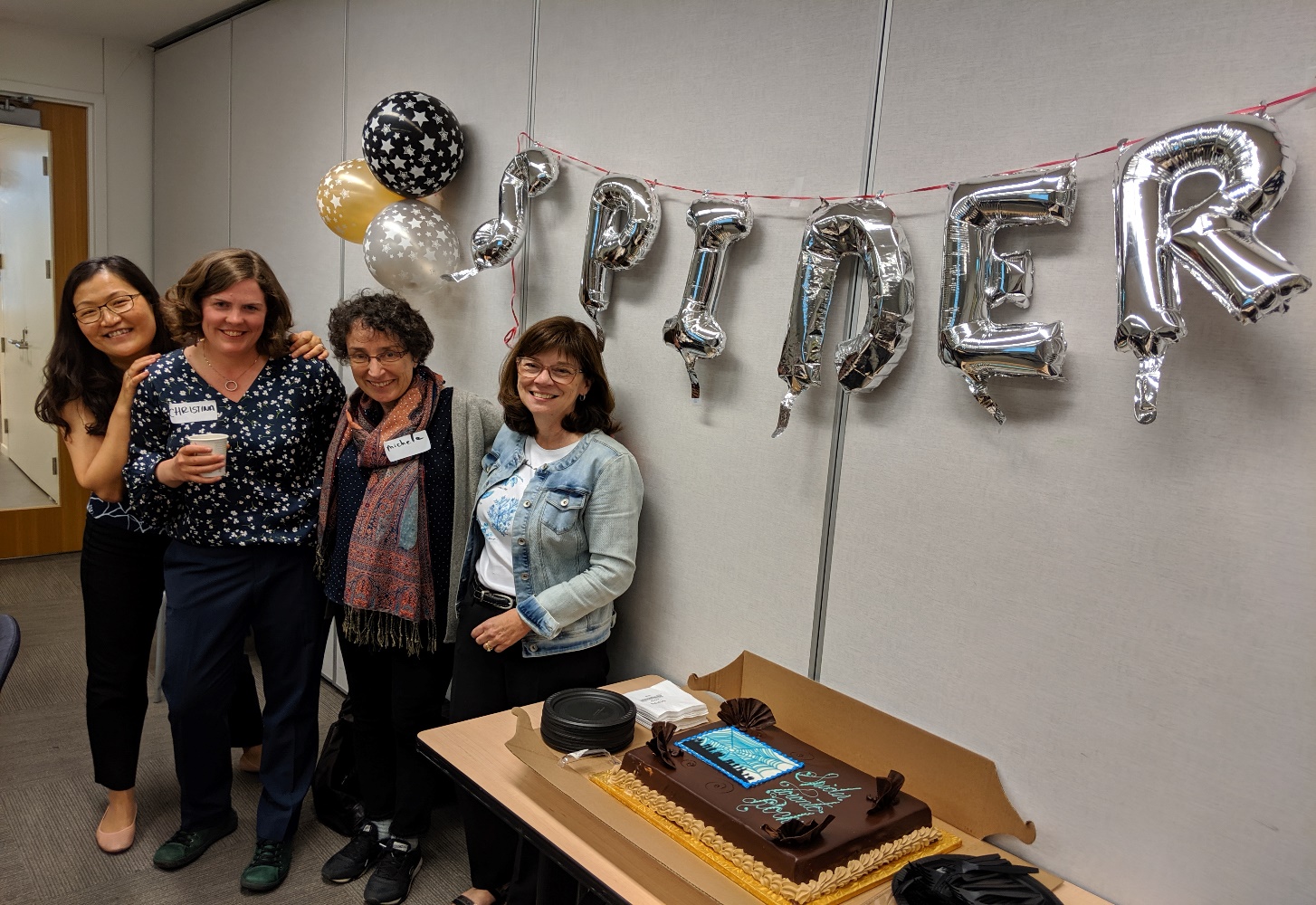 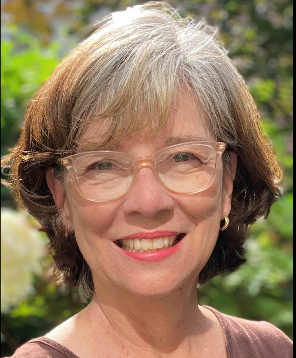 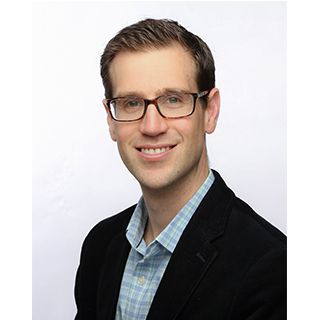 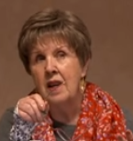 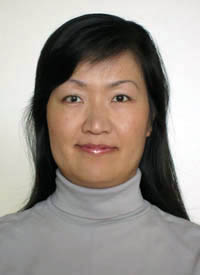 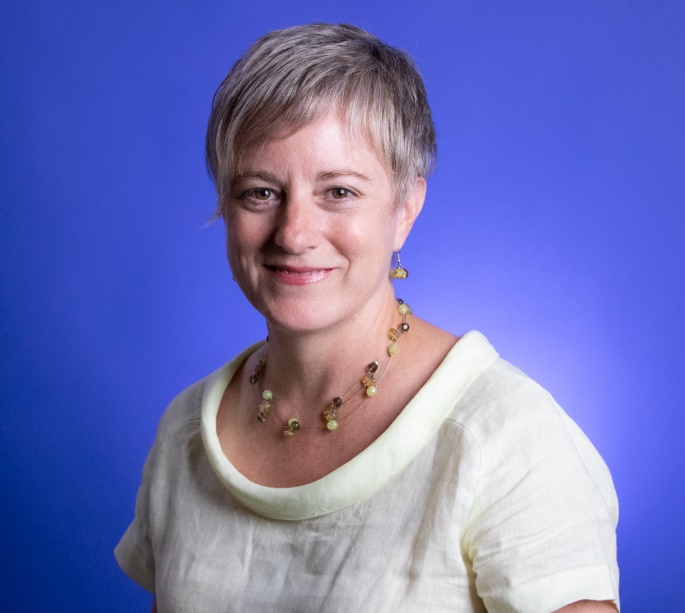 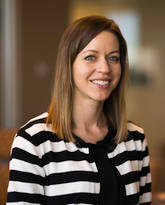 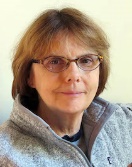 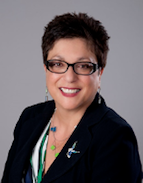 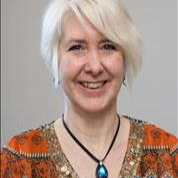 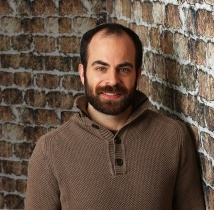 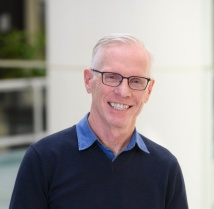 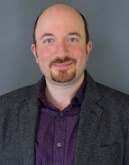 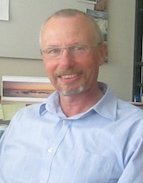 For more information about the study and 
deprescribing tools, please visit our study website:
www.spiderdeprescribing.com
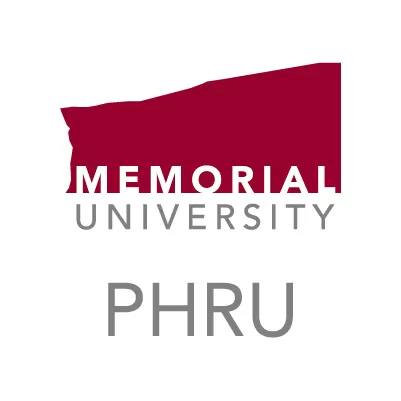 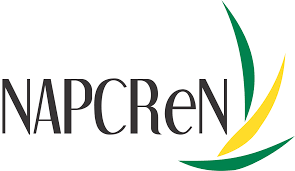 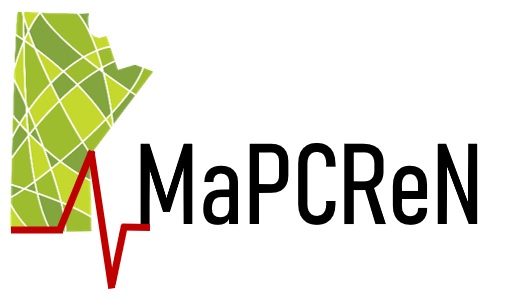 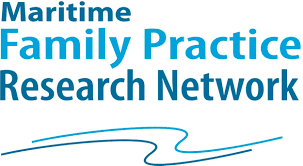 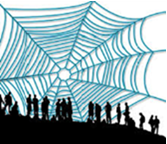 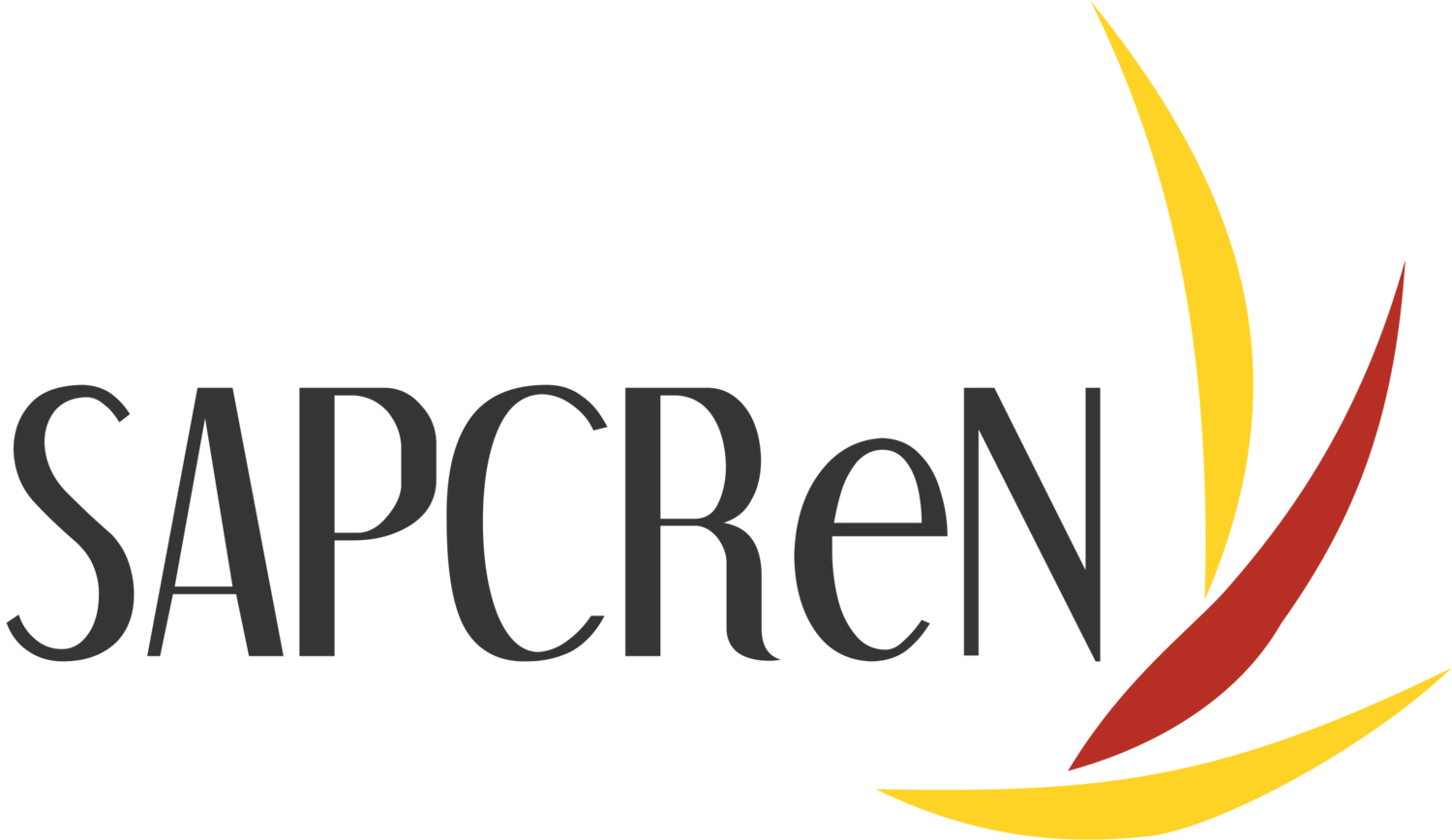 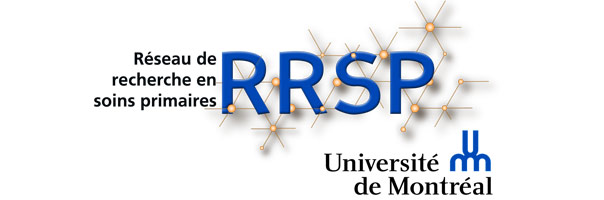 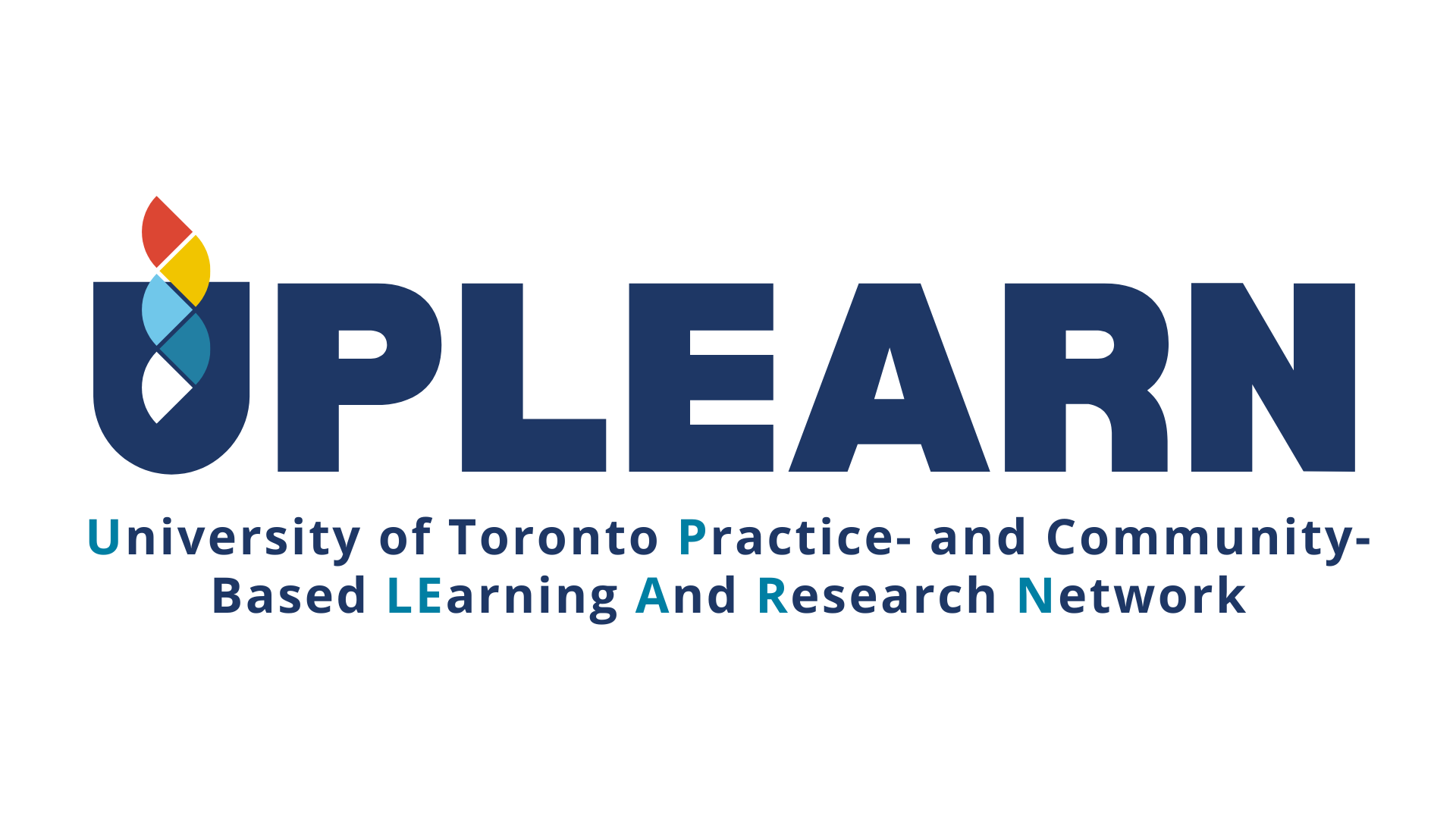 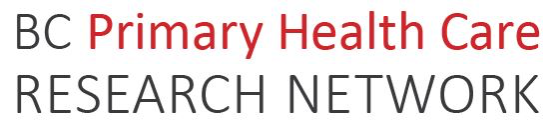 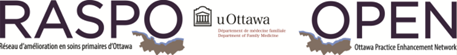 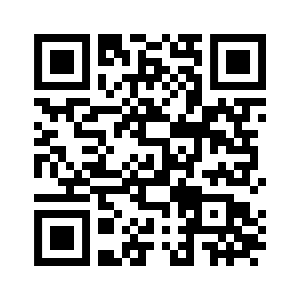